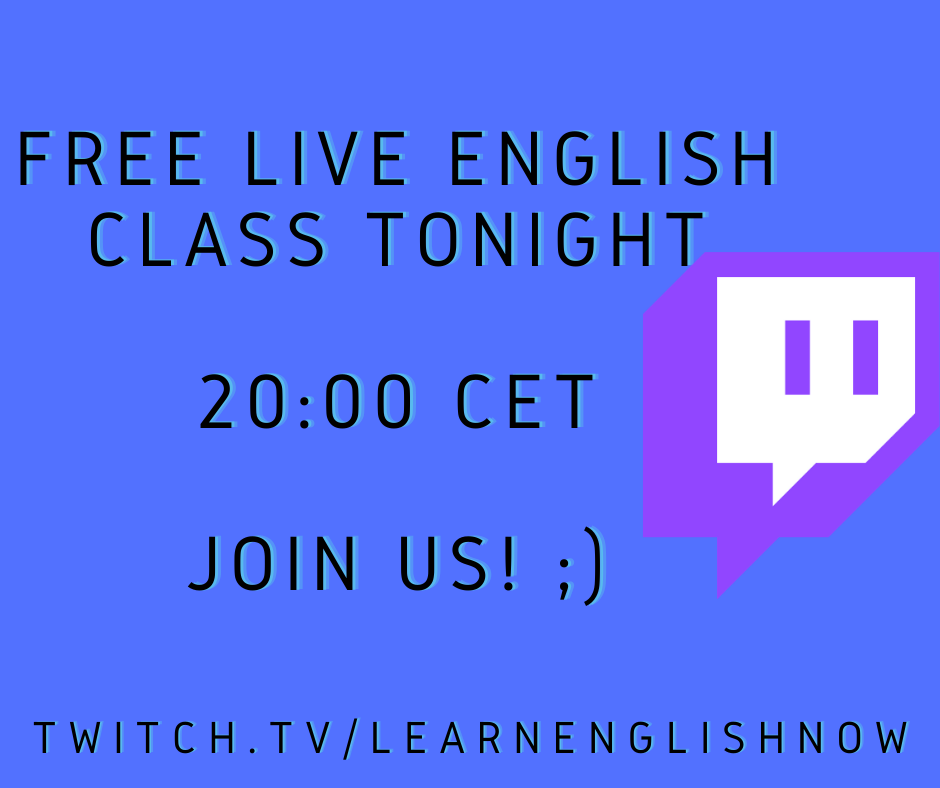 with Matt Purland

from PurlandTraining.com
please FOLLOW
and tell your friends! :)

https://www.twitch.tv/learnenglishnow
https://purlandtraining.com 
https://twitter.com/purlandtraining 
https://www.facebook.com/purlandtrainingcom/
Tonight:

12 Idioms about Sleep
12 English Idioms about Sleep
do sth in yr sleep
my x has gone to sleep
don’t lose sleep over sth
sleep on it
sleep like a log
be a light sleeper
get your beauty sleep
put sby / sth to sleep
be caught sleeping on the job
sleep in
sleep for England
sleep tight
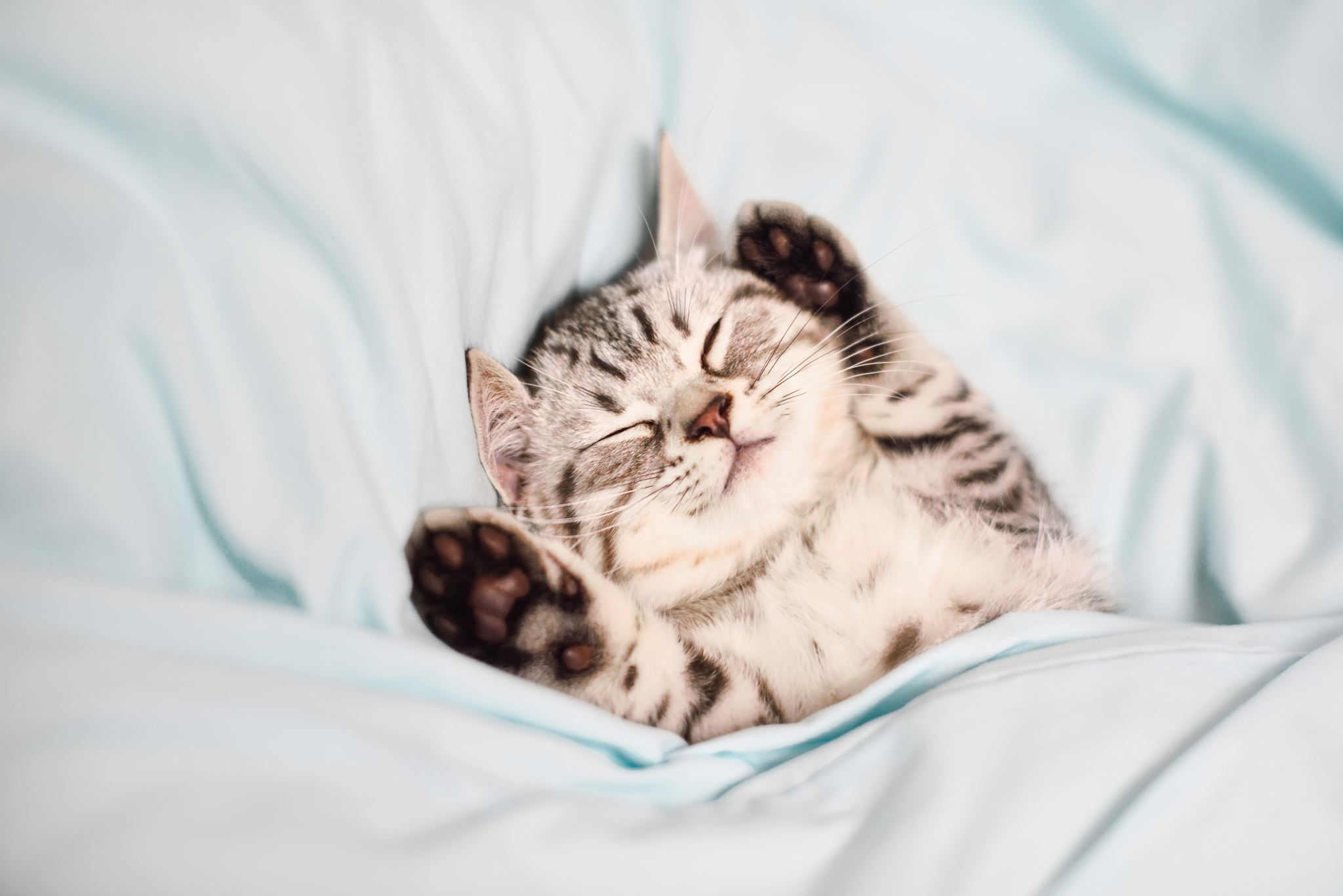 12 English Idioms about Sleep

Notes...
Join me every night at 20 CET
for FREE LIVE English classes
here on Twitch!

https://www.twitch.tv/learnenglishnow
https://purlandtraining.com 
https://twitter.com/purlandtraining 
https://www.facebook.com/purlandtrainingcom/